Trees
Lecture 12
CS2110 – Spring 2019
Announcements
2
Submit P1 Conflict quiz on CMS by end of day Wednesday.  We won’t be sending confirmations; no news is good news.  Extra time people will eventually get an email from Lacy.  Please be patient.
Today’s Topics in JavaHyperText
3
Search for “trees”
Read PDFs for points 0 through 5:  intro to trees, examples of trees, binary trees, binary search trees, balanced trees
Data Structures
4
Data structure
Organization or format for storing or managing data
Concrete realization of an abstract data type
Operations
Always a tradeoff:  some operations more efficient, some less, for any data structure
Choose efficient data structure for operations of concern
Example Data Structures
5
0
3
1
2
add(v): append v
get(i): return element at position i
contains(v): return true if contains v
2
1
3
0
Tree
6
2
1
1
0
Singly linked list:
Node object
pointer
int value
0
2
1
Today: trees!
4
1
1
0
1
Trees
7
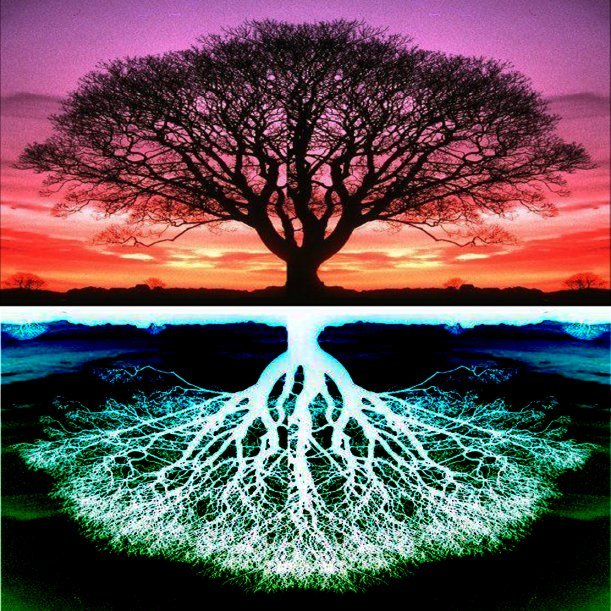 In CS, we draw trees “upside down”
Tree Overview
8
5
5
5
5
Tree: data structure with nodes, similar to linked list
Each node may have zero or more successors (children)
Each node has exactly one predecessor (parent) except the root, which has none
All nodes are reachable from root
A tree or not a tree?
2
2
4
4
6
4
8
8
8
7
7
7
7
9
9
A tree
Not a tree
Not a tree
A tree
[Speaker Notes: If you draw a bunch of circles and arrows, and you want to know whether you have drawn a tree…]
Tree Terminology (1)
9
the root of the tree
(no parents)
M
child of M
G
W
child of M
D
J
P
B
H
N
S
the leaves of the tree
(no children)
Tree Terminology (2)
10
M
G
W
ancestors of B
descendants of W
D
J
P
B
H
N
S
Tree Terminology (3)
11
M
subtree of M
G
W
D
J
P
B
H
N
S
Tree Terminology (4)
12
A node’s depth is the length of the path to the root.
A tree’s (or subtree’s) height is the length of the longest path from the root to a leaf.
M
G
W
depth 1
D
J
P
height 2
B
H
N
S
depth 3
height 0
Tree Terminology (5)
13
Multiple trees:
a forest
G
W
D
J
P
B
H
N
S
General vs. Binary Trees
14
5
5
General tree: every node can have an arbitrary number of children


Binary tree: at most two children, called left and right

…often “tree” means binary tree
2
2
4
4
8
7
7
9
9
General tree
Binary tree
Demo
[Speaker Notes: Demo: at a minimum, the following.  Can supplement with constructor that takes only value, with getters.

public class Tree<T> {
	private T value;
	private Tree<T> left, right;

	public Tree(T value, Tree<T> left, Tree<T> right) {
		this.value= value;
		this.left= left;
		this.right= right;
	}
}]
Binary trees were in A1!
15
You have seen a binary tree in A1.
A PhD object has one or two advisors. 
(Note: the advisors are the “children”.)
David Gries
Friedrich Bauer
Georg Aumann
Fritz Bopp
Heinrich Tietze
Constantin Carathodory
Fritz Sauter
Erwin Fues
Special kinds of binary trees
16
2
depth
2
0
0
9
0
1
8
3
5
5
Height 2, 
minimum number of nodes
2
Height 2, 
maximum number of nodes
Max # of nodes at depth d: 2d

If height of tree is h:
min # of nodes: h + 1
max #of nodes:  (Perfect tree)
20 + … + 2h  =  2h+1 – 1
Complete binary tree
Every level, except last, is completely filled, nodes on bottom level as far left as possible. No holes.
[Speaker Notes: Next time:  This slide needs to be reworked]
Trees are recursive
a binary tree
Trees are recursive
value
right
subtree
left
subtree
Trees are recursive
value
Trees are recursive
2
Binary Tree
0
9
Right subtree
(also a binary tree)
8
3
5
7
Left subtree,
which is also a binary tree
Trees are recursive
21
A binary tree is either null

or an object consisting of a value, a left binary tree, and a right binary tree.
A Recipe for Recursive Functions
22
Base case:
	If the input is “easy,” just solve the problem directly.


Recursive case:
	Get a smaller part of the input (or several parts).
	Call the function on the smaller value(s).
	Use the recursive result to build a solution for the full input.
A Recipe for Recursive Functions on Binary Trees
23
an empty tree (null), or possibly a leaf
Base case:
	If the input is “easy,” just solve the problem directly.


Recursive case:
	Get a smaller part of the input (or several parts).
	Call the function on the smaller value(s).
	Use the recursive result to build a solution for the full input.
each subtree
Demo
[Speaker Notes: Demo:  add a size and contains method

public int size() {
    return 1 + left.size() + right.size();
}

public boolean contains(T v) {
    return value.equals(v) || left.contains(v) || right.contains(v);
}]
2
3
1
Comparing Searches
24
0
3
1
2
Node could be anywhere in tree
3
0
1
2
Binary search on arrays:  O(log n)
Requires invariant: array sorted
…analogue for trees?
Binary Search Tree (BST)
25
5
A binary search tree is a binary tree with a class invariant:
All nodes in the left subtree have values that are less than the value in that node, and
All values in the right subtree are greater.
	(assume no duplicates)
8
2
0
3
7
9
>5
<5
Demo
[Speaker Notes: Demo: (factor out safeContains after writing it in-line first)

private boolean safeContains(BST<T> t, T v) {
    return t == null ? false : t.contains(v);
}

public boolean contains(T v) {
    int i= value.compareTo(v);
    if (i < 0) {
        return safeContains(left, v);
    } else if (i > 0) {
         return safeContains(right, v);
    } else /* i == 0 */ {
        return true;
    }
}]
Binary Search Tree (BST)
26
5
8
2
0
3
7
9
Contains:
Binary tree: two recursive calls:  O(n)
BST: one recursive call:  O(height)
[Speaker Notes: Here's the thing: if the tree is perfectly balanced, so there's the same amount of stuff on either side of any node, then this is *asymptotically* very fast. The height of the tree is log_2 n. And you only have to traverse *at most* the height of the tree! So searching is O(log n) if the tree is balanced.]
BST Insert
27
To insert a value:
Search for value
If not found, put in tree where search ends
Example: Insert month names in chronological order as Strings, (Jan, Feb…). BST orders Strings alphabetically (Feb comes before Jan, etc.)
BST Insert
28
insert: January
BST Insert
29
insert: February
January
BST Insert
30
insert: March
January
February
BST Insert
31
insert: April…
January
February
March
BST Insert
32
January
February
March
April
May
June
August
September
July
October
December
November
1
2
3
3
2
1
Comparing Data Structures
33
0
3
1
2
3
0
1
2
How big could height be?
Worst case height
34
Insert in alphabetical order…
April
Worst case height
35
Insert in alphabetical order…
April
August
Worst case height
36
Insert in alphabetical order…
April
August
December
February
January
Tree degenerates to list!
Need Balance
37
Takeaway: BST search is O(n) time
Recall, big O notation is for worst case running time 
Worst case for BST is data inserted in sorted order

Balanced binary tree: subtrees of any node are about the same height
In balanced BST, search is O(log n)
Deletion:  tricky!  Have to maintain balance
[Optional] See JavaHyperText “Extensions to BSTs”
Also see CS 3110